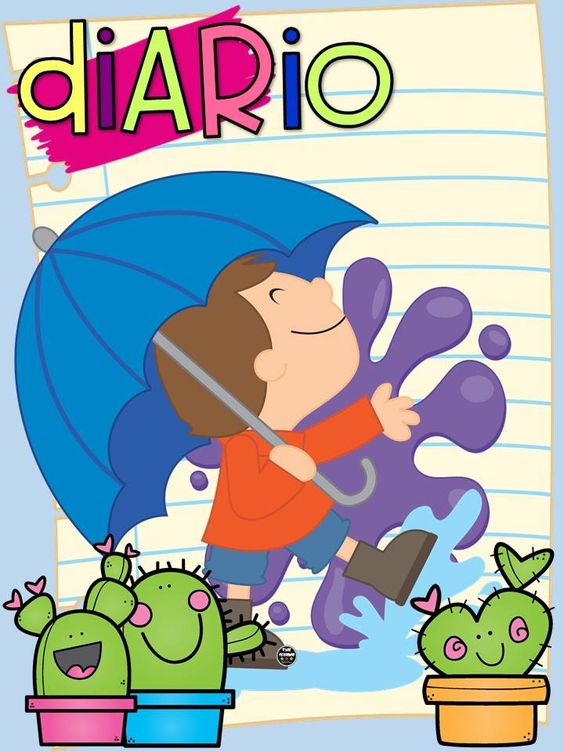 Alumna: 
Daiva Ramírez Treviño
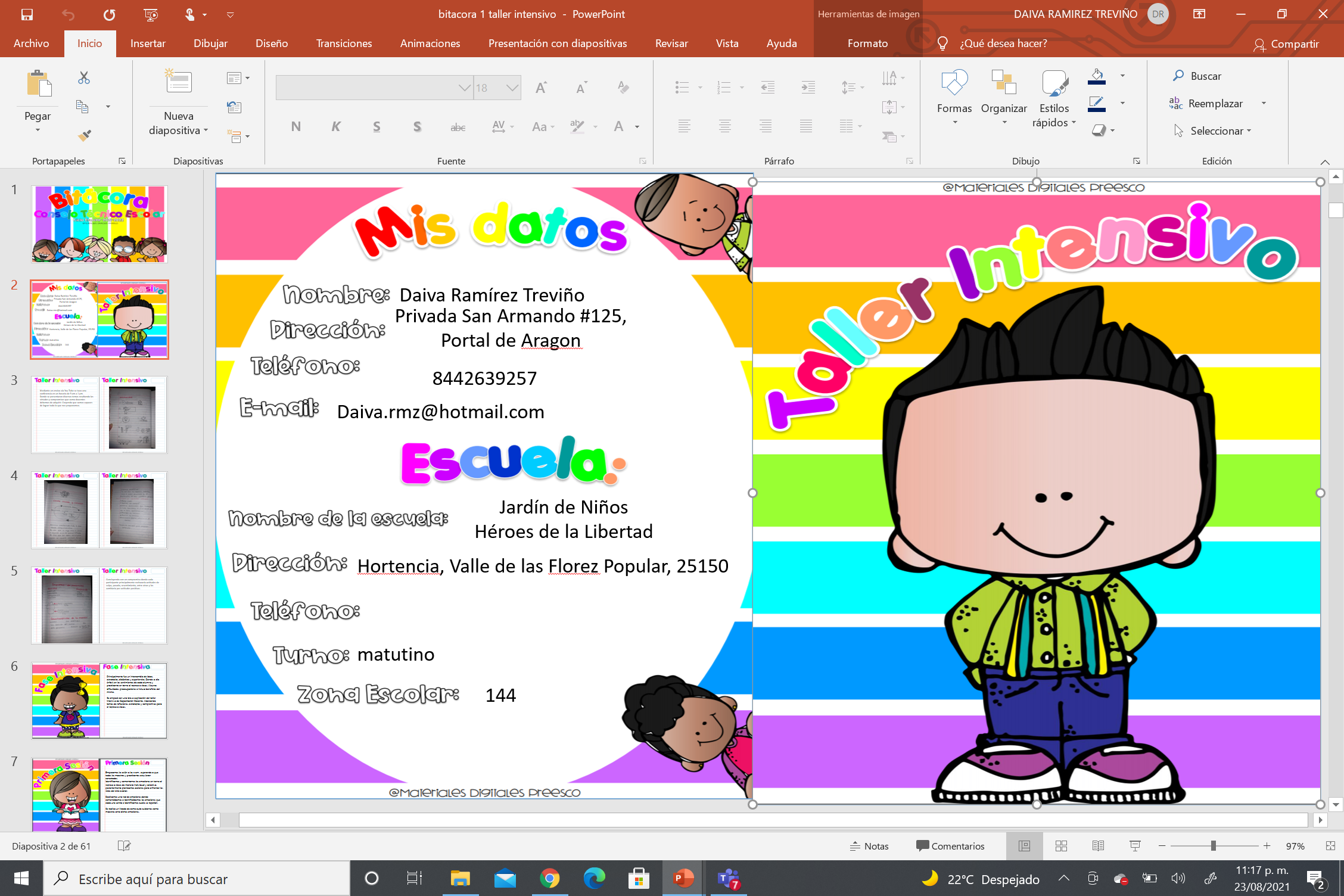 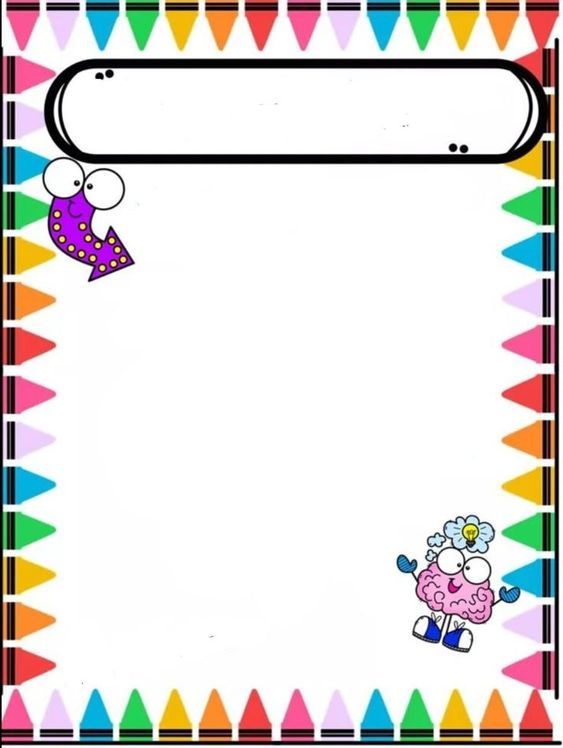 LUNES 28 
DE FEBRERO
D
I
A
R
I
O
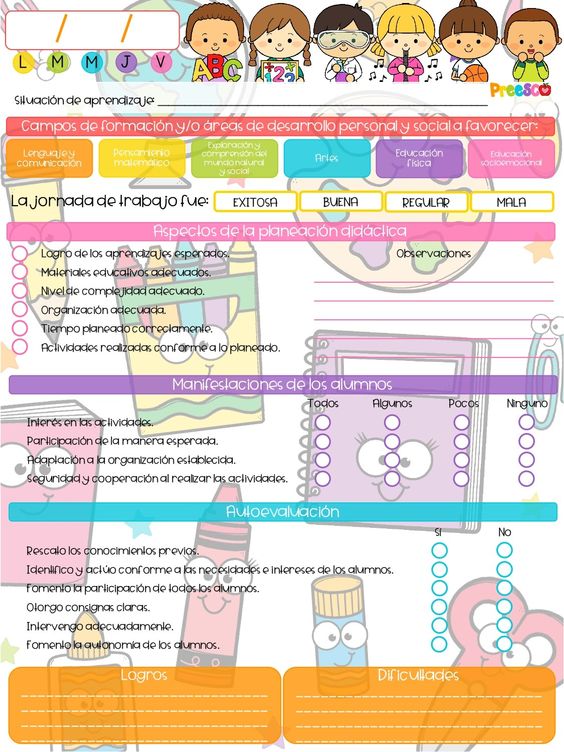 28       02    2022
“La fogata de los scouts”
El día de hoy la docente titular llevo a cabo la clase, sin embargo al tener entrevista con una madre de familia ingreso tarde al salón y debido a una emergencia familiar se retiro antes de la hora de salida.
Orden y organización, debido a la falta de conocimiento de modo de trabajo.
Identificar la secuencia del 1 al 10.
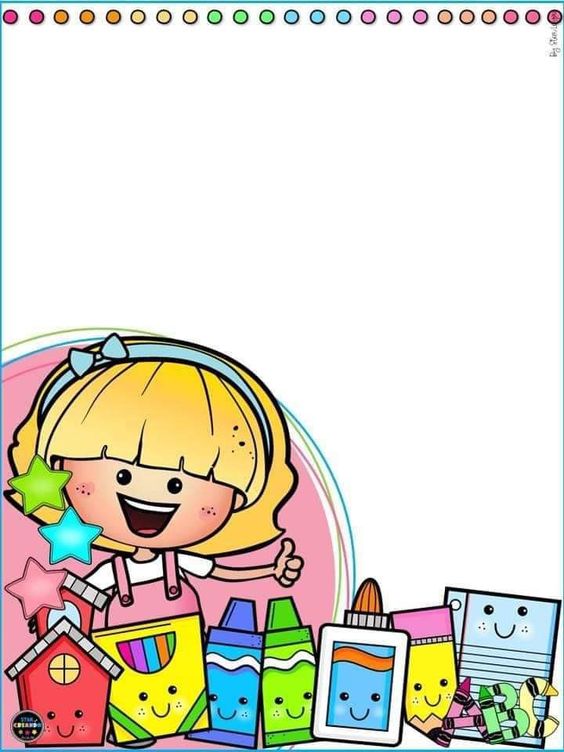 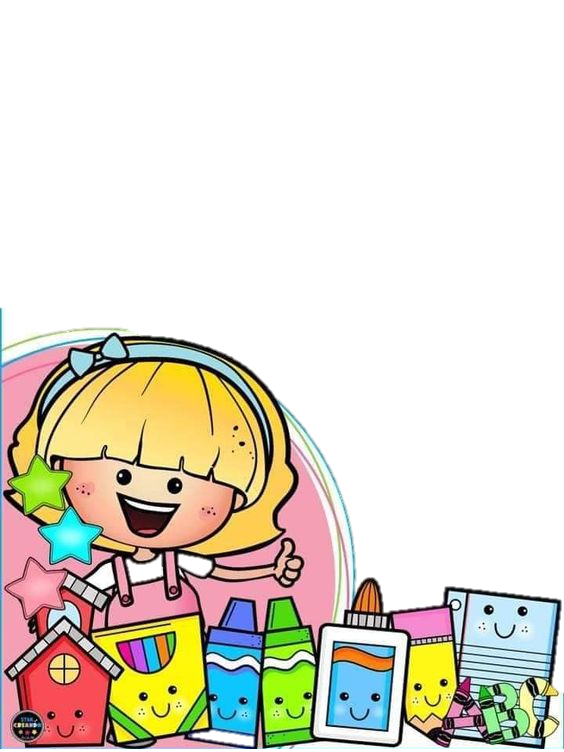 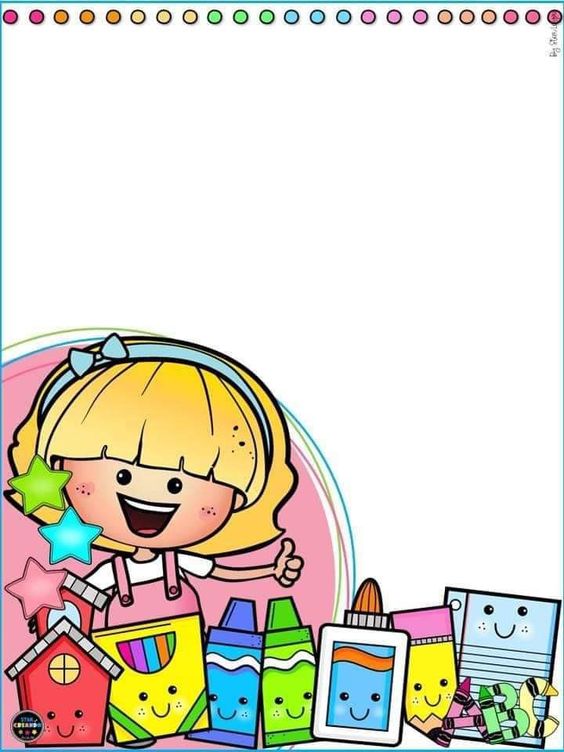 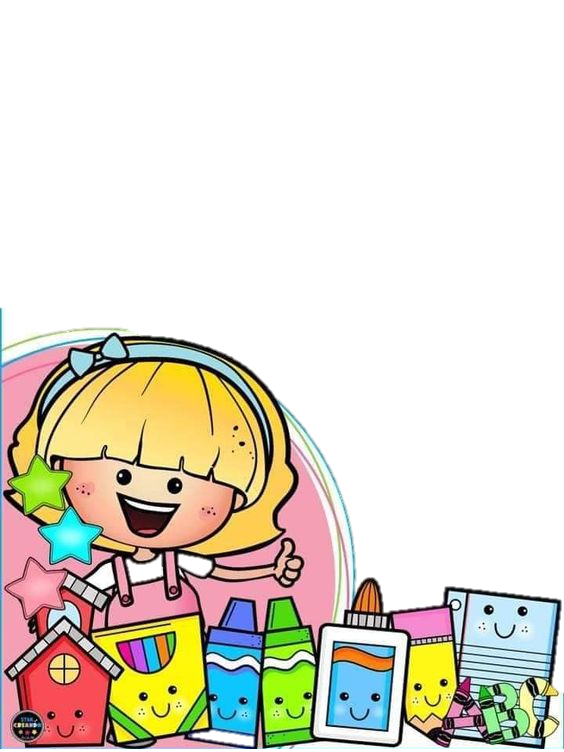 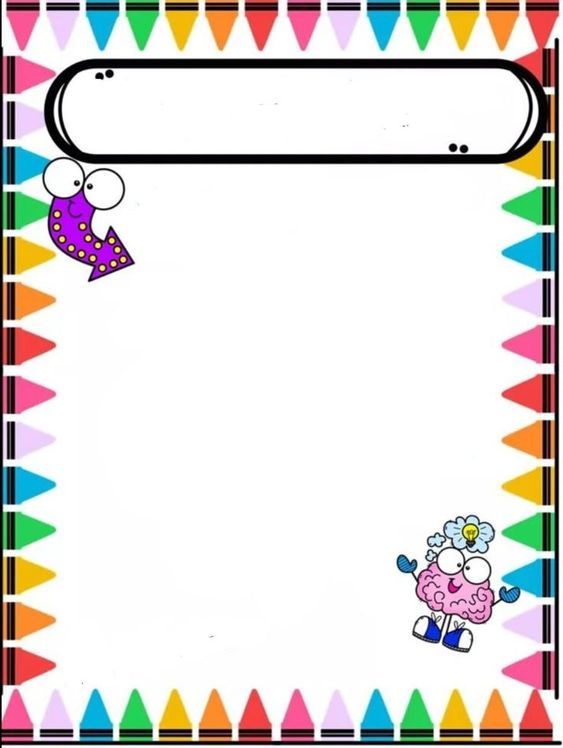 MATTES 1
DE MARZO
D
I
A
R
I
O
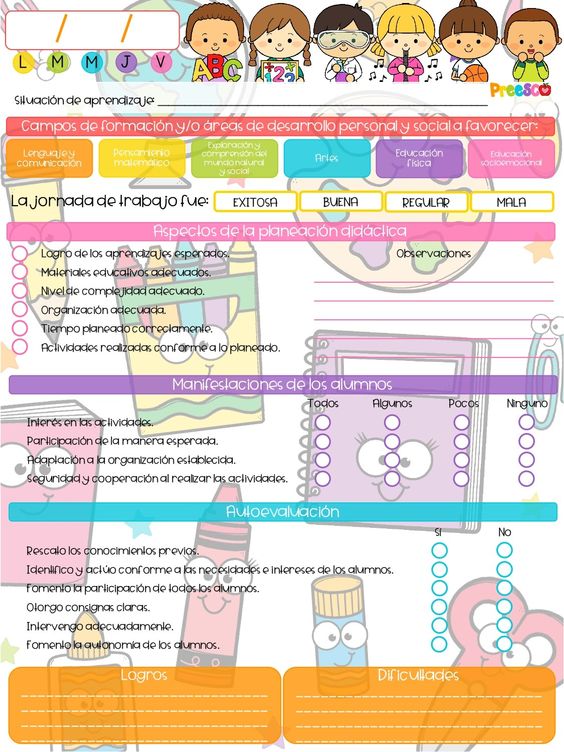 1       03    2022
“La fogata de los scouts”
Un gran área de oportunidad del grupo es el conteo, me percate que 3-4 alumnos no saben escribir el número 10 y batallan en reconocer números mayores a 10. Se lograron implementar dos de cuatro actividades. Al finalizar la clase Evelyn llorró.
Tiempo , atención y control del alumno Eddy y Evelyn.
Interes en las actividades, segimiento de reglas y participación activa.
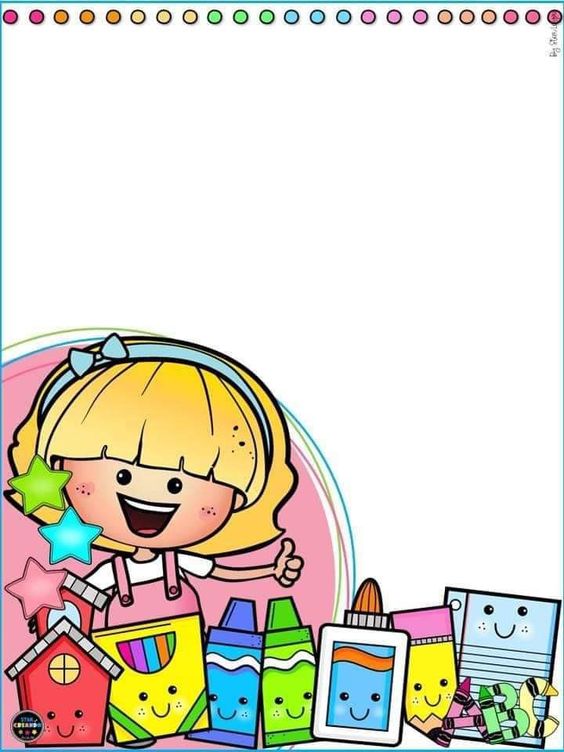 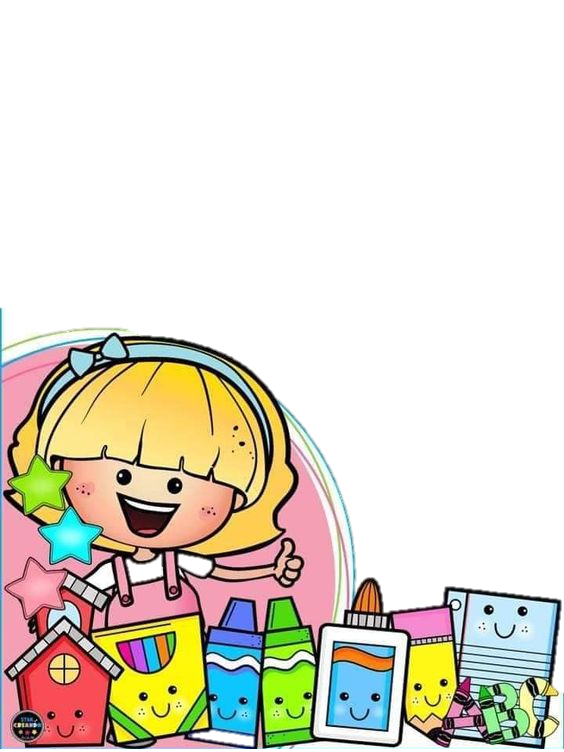 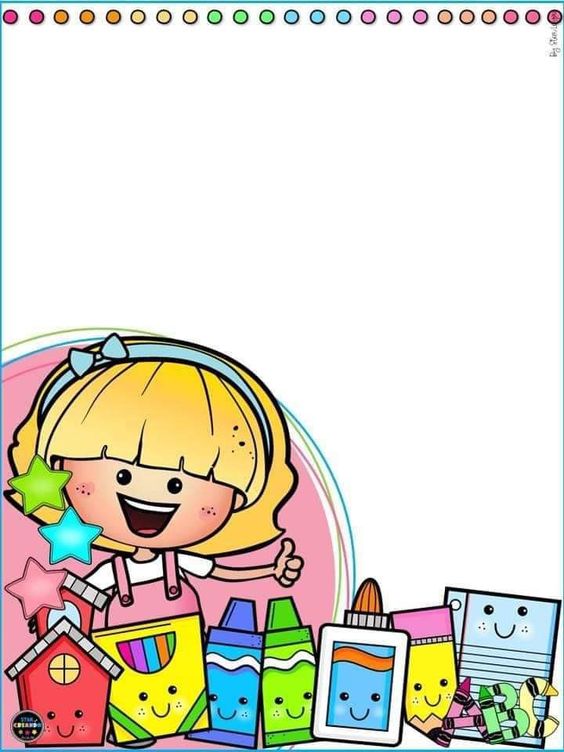 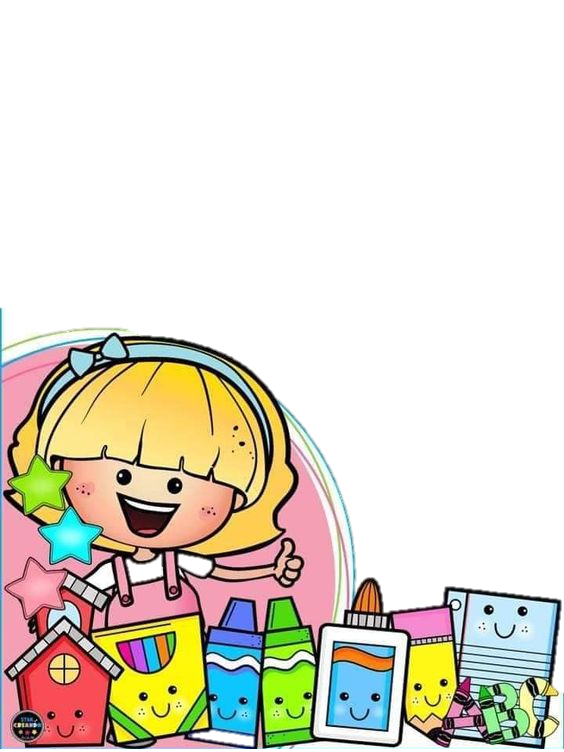 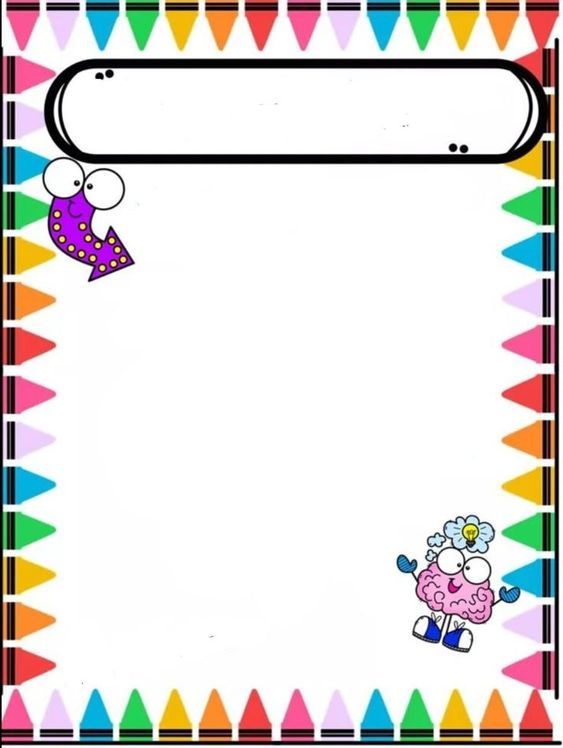 MIERCOLES 2
DE MARZO
D
I
A
R
I
O
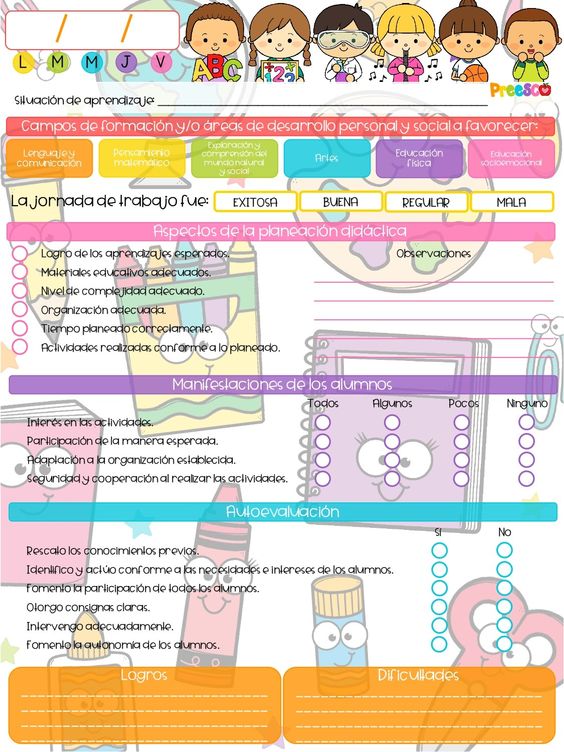 2      03    2022
“La fogata de los scouts”
El día de ayer hubo un retraso con las actividades sin embrago se recorrieron algunas actividades para hoy miércoles y se realizaron en tiempo y forma. Terminando en tiempo y forma. Los alumnos fueron capaces de realizar actividades donde requerían de contar para resolver las situaciones.
Evelyn lloró porque quería atención, ve debilidad en mi y acesso. Sin embargo con la docente titular no realiza dichos actos. Los alumnos batallan en colecciones mayores a 20 elementos tanto contándolos como escribiéndolos. Escriben correctamente hasta el 9.
Eddy se porto mejor el día de hoy, hubo mayor atención y agilidad. La actividad fue d einteres para los alumnos...
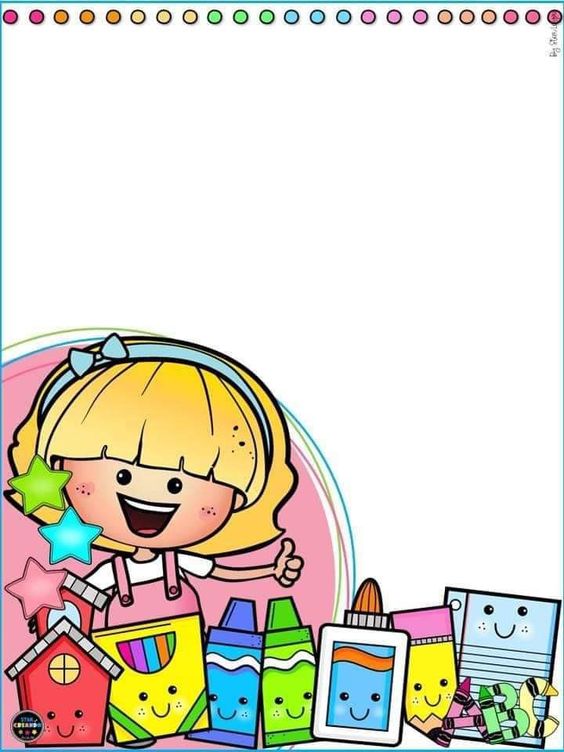 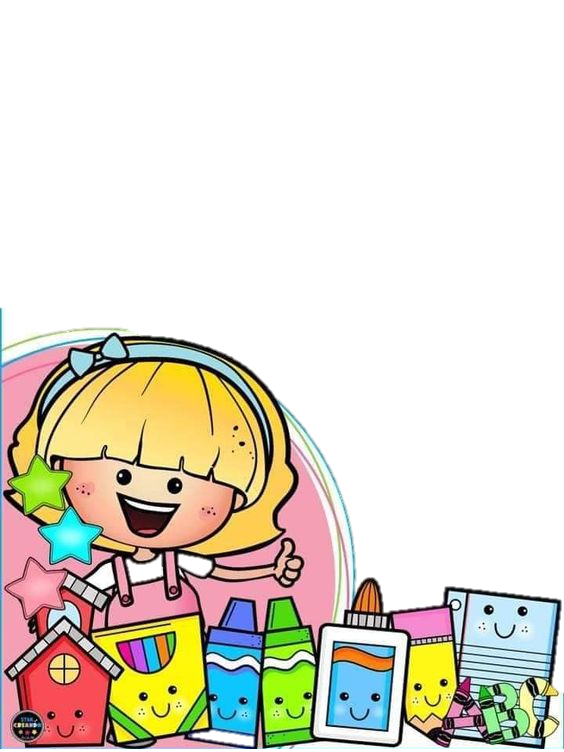 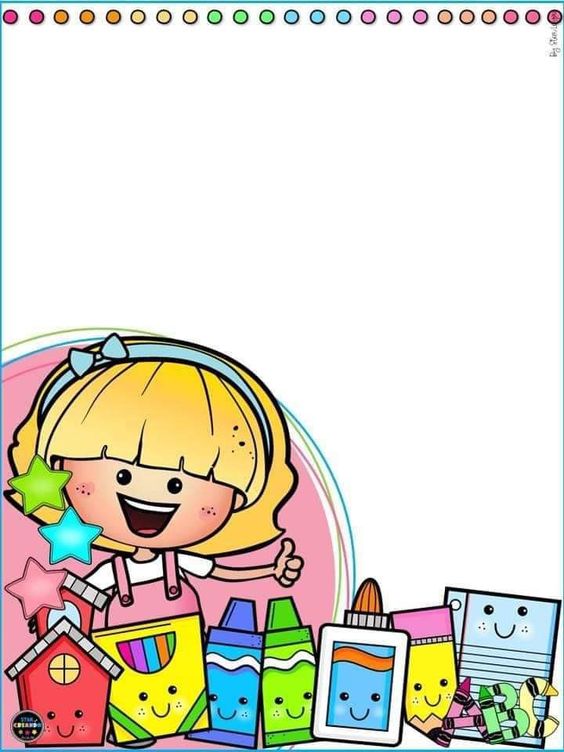 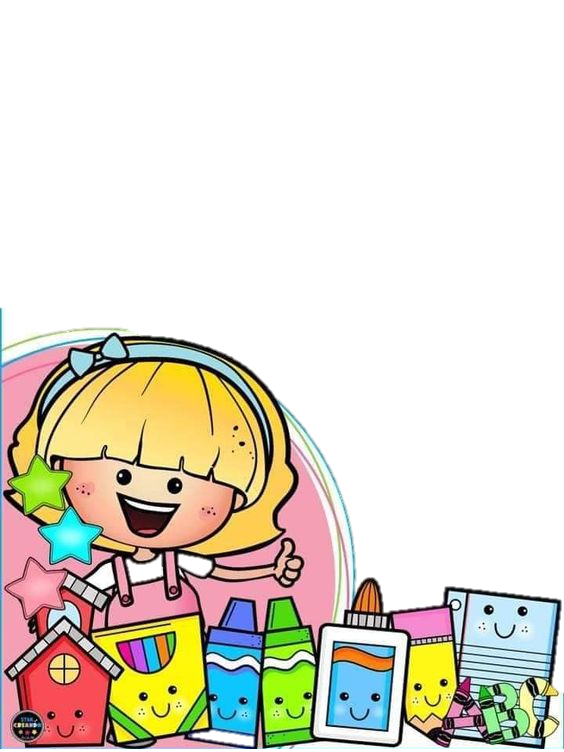